Youth and the Civil Rights Movement:
From Freedom Now to Black Power
Youth and the Civil Rights Movement
The Jim Crow System
Youth and Their Relationship to Jim Crow
The Struggle Against Jim Crow
How that Struggle and the Youth Involved in It Changed Over Time:  From Freedom Now to Black Power
Class Themes
What the struggle against inequality looks like
How inequality is perpetuated
The effect of inequality and violent resistance to change on youth
The Jim Crow System: Segregation and Rules of Etiquette
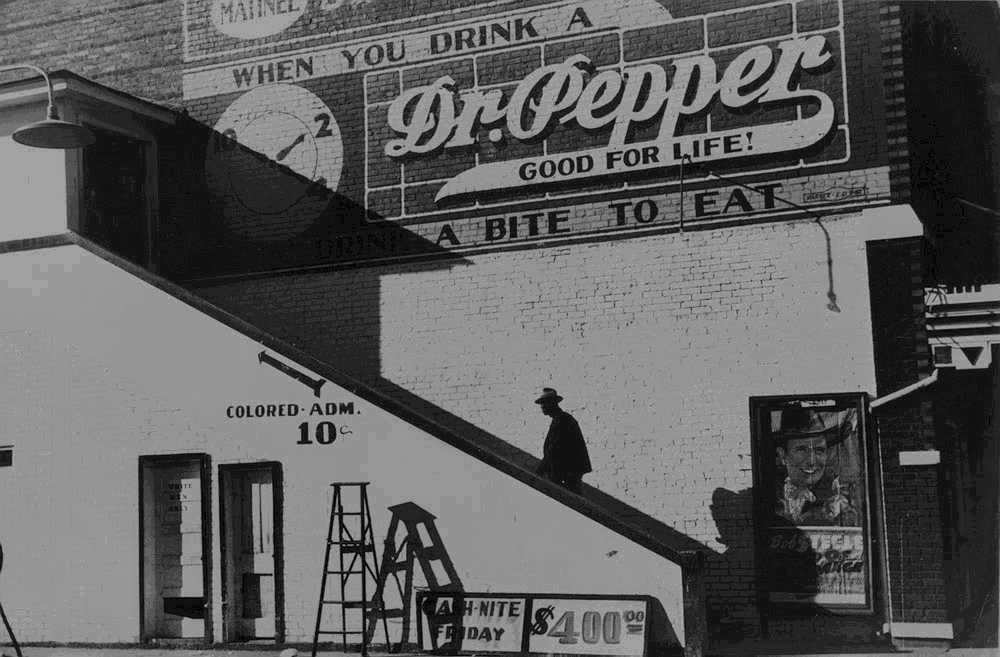 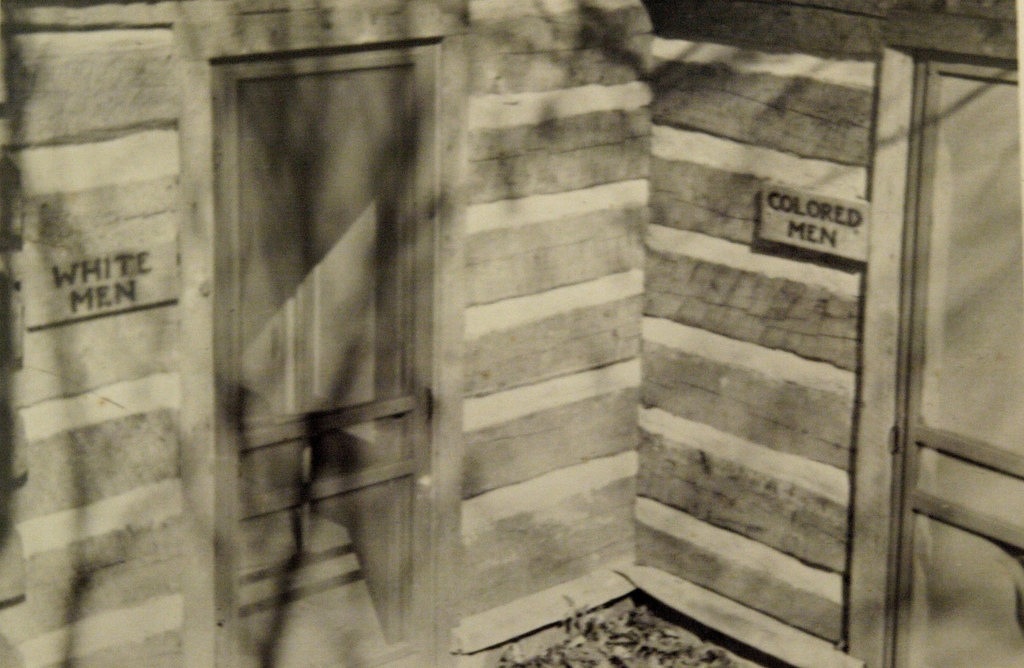 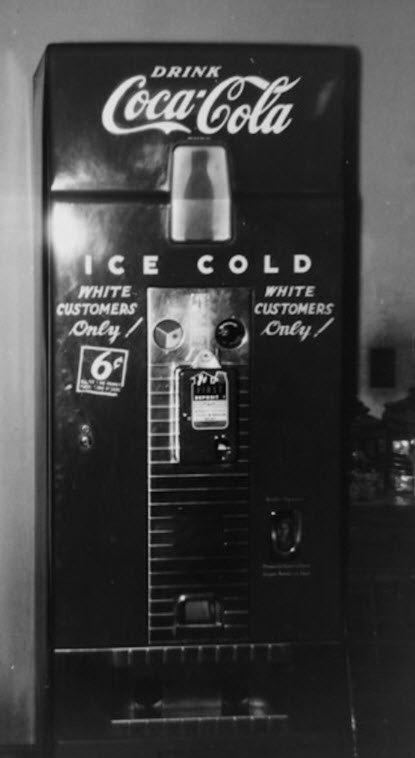 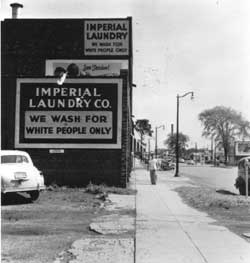 Lynching
As a Method of Control
2. Perpetuating the System (Teaching 	the Children)
Lynching of Rubin Stacy
The Youth
John Lewis
Diane Nash
Bernard Lafayette
Coming of Age in the 1950s
1954: Brown vs. Board of Education
1955 Lynching of Emmett Till 
1955-6 Montgomery Bus Boycott
Introduction to Non-violence
Nashville, 1959
James Lawson at a Workshop
“When you are a child of God… you try thereby to imitate Jesus in the midst of evil. Which means, if someone slaps you on the cheek, you turn the other cheek, which is an act of resistance. It means that you do not only love your neighbor, but you recognize that even the enemy has a spark of God in them, has been made in the image of God and therefore needs to be treated as you, yourself, want to be treated. Jesus is very clear about this.”
Feb. 1, 1960: Greensboro Sit Ins
[Speaker Notes: Joseph McNeil, Franklin McCain, Billy Smith, and Clarence Henderson.]
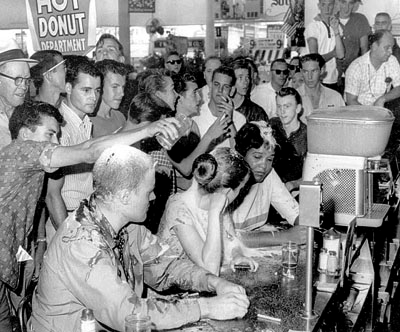 More Youth Join the Movement
Dave Dennis
Stokely Carmichael
April 1960: Ella Baker organized a conference at Shaw University
Student Nonviolent Coordinating Committee
1961 Freedom RidesCongress of Racial Equality (CORE)
Supreme Court Cases
1946 Morgan vs. Virginia
1960 Boynton vs. Virginia
The 1961 CORE Freedom Riders
Freedom Riders in Anniston
Freedom Riders in Birmingham: Charles Person and James Peck
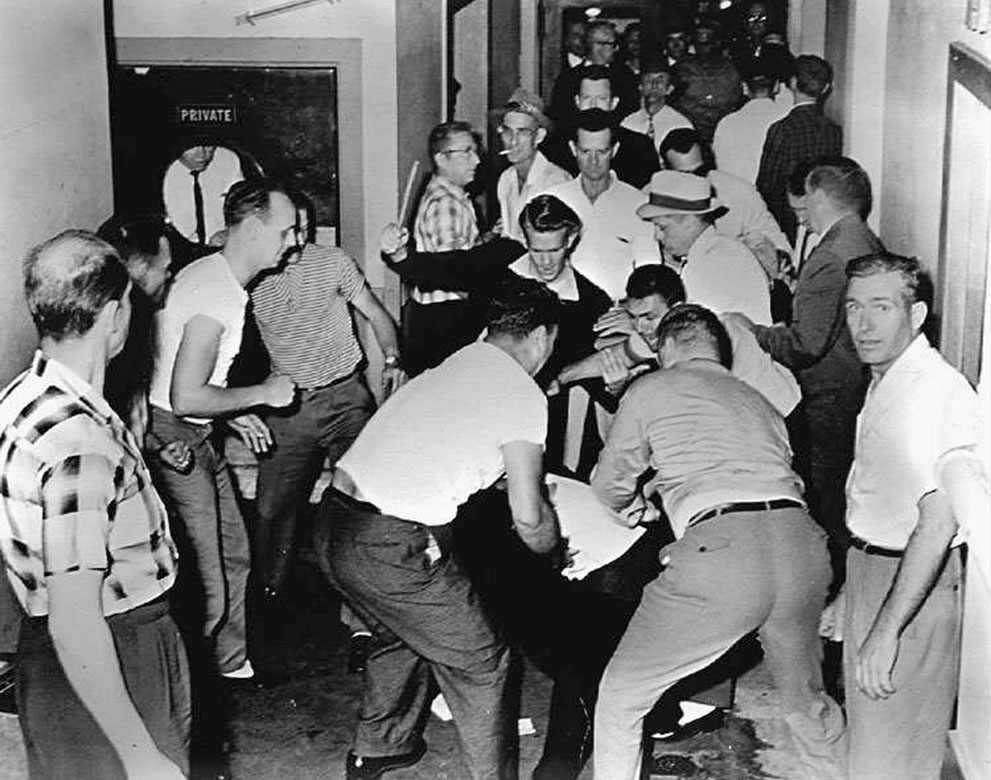 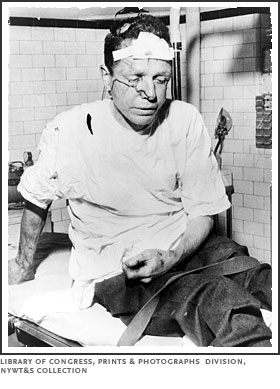 The Kennedy Administration’s International Embarrassment:
Moscow Radio: "Scenes of bloodshed in Montgomery are the worst examples of savagery taking place in a country which has the boldness to declare that its way of life is an example for other people.”
The Freedom Rides Part 2:SNCC
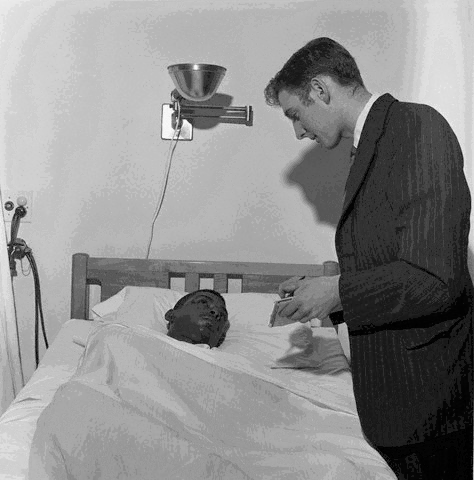 [Speaker Notes: William Barbee talks to UPI reporter]
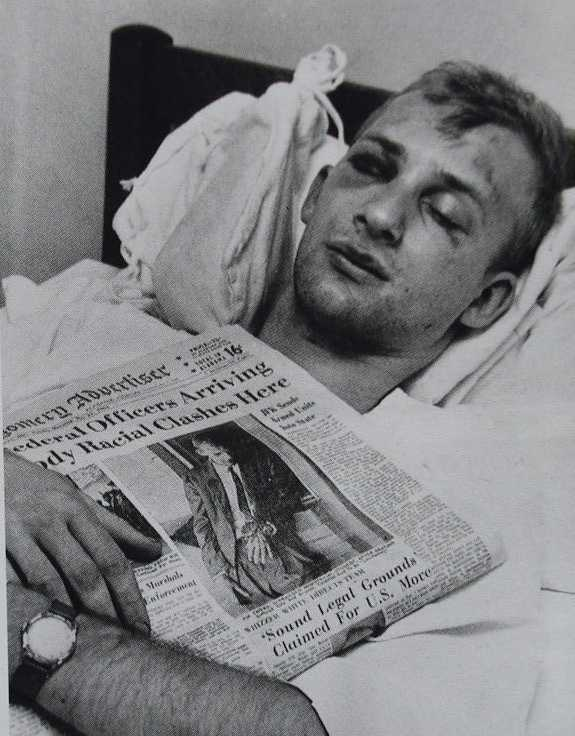 Maximum Security: Parchman Farm
The Federal Government and Compromise with Jim Crow
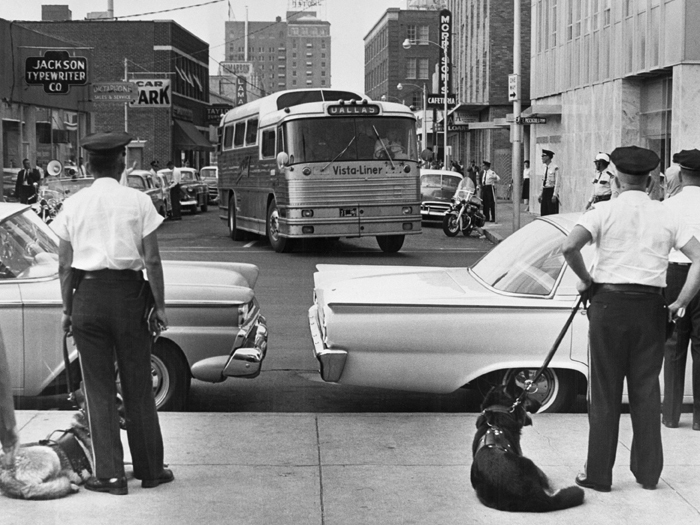 The Freedom Rides, Part 3:
430 People become Freedom Riders and head to Mississippi; 300 sent to Parchman
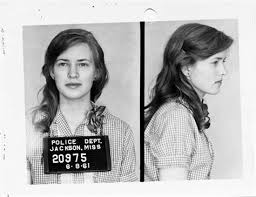 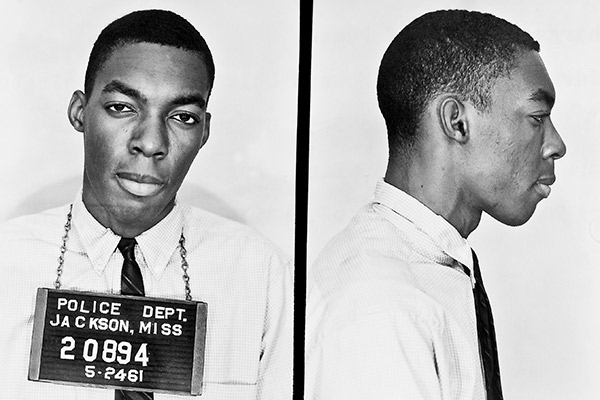 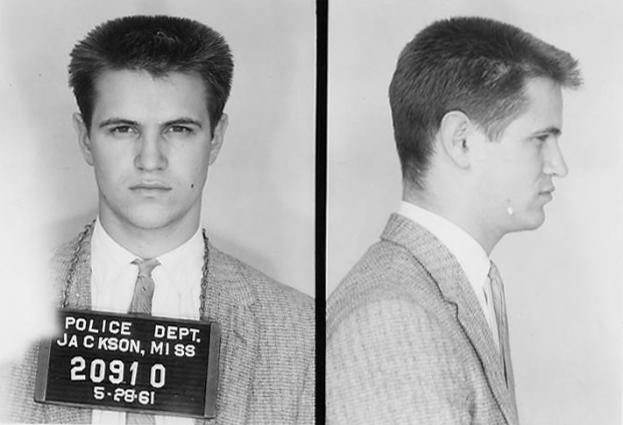 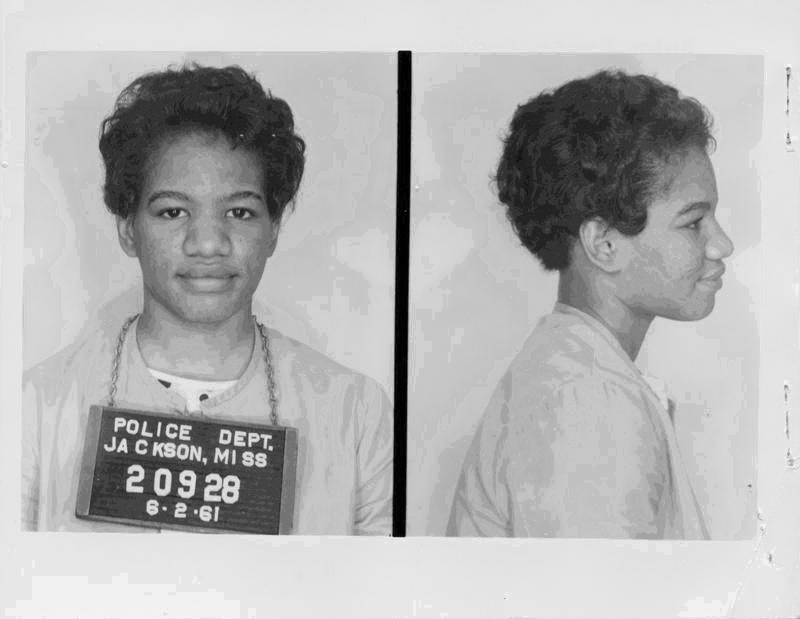 Voter Registration: The Administration Promises Money and Protection
SNCC in Mississippi
Robert Moses
The Murder of Herbert Lee
Violence and its Toll: Birmingham
The Arrest of the Children
Police Dogs
Fire Hoses
The Bombing of the 16th Street Baptist Church
Freedom Summer
Mississippi Freedom Summer
Expand Black Voter Registration
Establish Freedom Schools
Organize an Alternative Integrated State Democratic party
Workshops
Leaving for the South
The Disappearance of Goodman, Chaney, and Schwerner
The Work Goes On:The Freedom Schools
Voter Registration
The Harassment and Violence Continue
During Freedom Summer in Mississippi there were more than
1,000 arrests
80 beatings
35 shootings 
35 church burnings
30 bombings
Whites in the National Spotlight
Mississippi Freedom Democratic Party
Dave Dennis’ Eulogy for James Chaney